How To Create A New Local (Community Or Parish)  Council 


NALC / VAC Create A Council Workshop

13:00 – 15:00 – Voluntary Action Camden Offices, 293-299 Kentish Town Road, London, NW5 2TJ

Session Timings: 13:10 – 13:55
Chris Borg
Policy & Development Manager
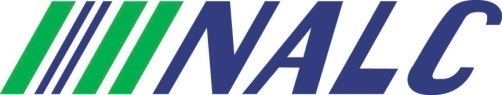 Summary

3.  Background;
4.  Benefits Of A Parish Council;
5.  Powers Of Parish Councils;
6.  How do you set one up?;
7.  It is being made easier to set one up;
8.  DCLG / NALC / CALC New Councils’ Programme 14-15;
9.  Summary; &
10. Questions & Answers
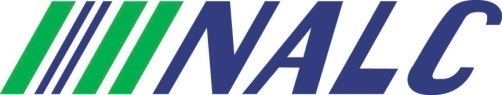 2
Background

Parish councils created from Local Government Act, 1894;
They have grown in number across England since then;
There are now about 10,000 parish councils in England;
Most grassroots tier of local government; &
Only growing tier of local government nationally.
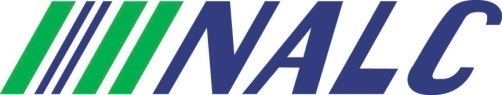 3
Benefits Of A Parish Council

Parish councils can raise their own council tax (a precept);
Most parish councillors live in the area they represent;
Decisions to fund something can be taken quicker;
Residents have a stronger voice on local issues; &
Parish councils are accountable and statutory authorities.
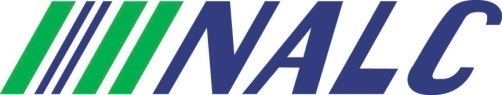 4
Powers Of Parish Councils


Have a range of traditional powers (e.g. maintaining war memorials);
Also have range of practical powers (e.g. maintaining street-lights);
Many parish councils manage parks and open spaces;
Many parish councils taking on increased numbers of services (such as managing recreation portfolios); &
For a full list of parish council powers see pps. 58-62 of the Good Councillors’ Guide at http://www.nalc.gov.uk/library/publications/801-good-councillors-guide/file .
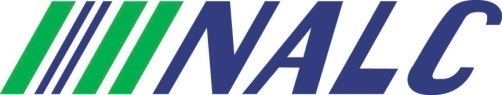 5
How do you set one up?

Two processes – either locally by a campaign group gathering signatures or top down by a principal authority triggering its own community governance review;
Usual route is for a campaign group within a defined area to gather signatures and petition its principal authority;
If requisite number of signatures are obtained a community governance review is triggered by the principal authority;
During a community governance review a principal authority must show that it has consulted all affected residents before deciding to create parish council or not; &
The principal authority will make a final decision after a public referendum of affected residents (see http://www.nalc.gov.uk/publications ).
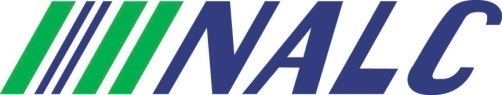 6
It is being made easier to set one up

DCLG recently responded to its own 2014 consultation Making It Easier To Set Up Parish & Town Councils;
Three new measures being introduced – to reduce the number of signatures needed on a petition; to force principal authorities to complete reviews within 12 months; and to allow Neighbourhood Forums passed referendum to trigger a review by simply applying to a principal authority;
 Measures contained in a Legislative Reform Order currently making its way through Parliament (see 
      http://www.legislation.gov.uk/id/ukdsi/2014/9780111125120;
The new measures will increase the number of new parish councils created; &
Over 250 new parish councils have been created since 1997.
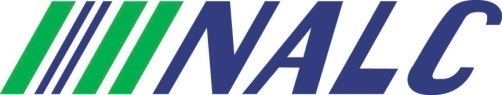 7
DCLG / NALC / CALC New Councils’ Programme 14-15

The Grant Agreement between NALC and DCLG for the 2014-15 NALC / CALC / DCLG New Councils’ Programme was signed by both organisations on 1 April, 2014.  The Programme’s aim is to;
- Encourage the creation of more parish councils in England;– Sustain the work of more new parish councils in England; and– Ensure that as the process to create parish councils is made easier, more sustainable campaigns to create parish councils in England are created.
See http://www.createacouncil.nalc.gov.uk/background/ for full details of all grants and bursaries available in 2014-15 – final deadline for applications is Noon on 10/2/15.
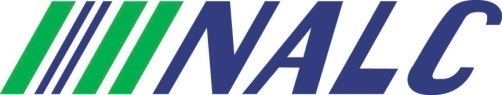 8
Summary

Parish councils are a huge local force to be reckoned with and are the natural progression for Neighbourhood Forums after referendum stage;
NALC will be pushing for further financial support for campaign groups into 2015-16.
See http://www.createacouncil.nalc.gov.uk/background/ for full details of all grants and bursaries available in 2014-15 – final deadline for applications is Noon on 10/2/15 – or contact Chris Borg (contact data on last slide) for all full information – soon.
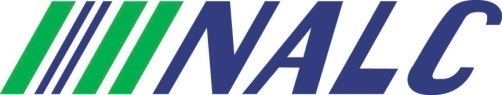 9
Questions & Answers

chris.borg@nalc.gov.uk;
020 7290 0741
http://www.nalc.gov.uk
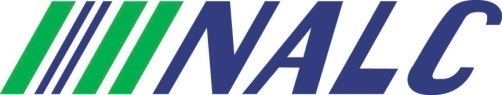 10